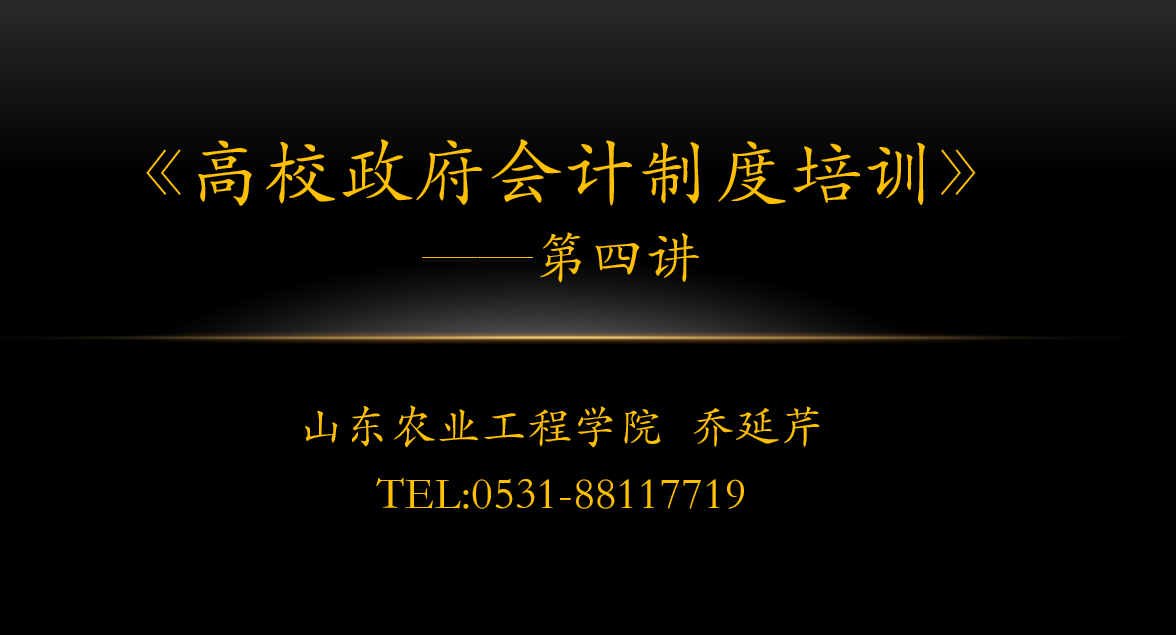 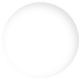 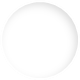 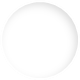 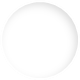 02
03
04
01
主要内容
CONTENTS
负债
收入
费用
净资产
[Speaker Notes: 模板来自于 http://meihua.docer.com/]
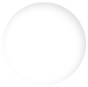 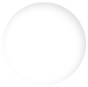 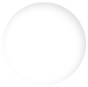 02
01
03
难点/ difficulties
与现行准则、应用指南及政策相协调
与现阶段会计核算基础相适应
与预算会计核算相协调——平行记账
[Speaker Notes: 模板来自于 http://meihua.docer.com/]
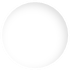 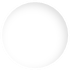 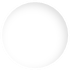 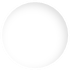 01
03
02
04
重点/ emphasis
新增会计科目
收入的确认
费用的归类
计提和期末结转
[Speaker Notes: 模板来自于 http://meihua.docer.com/]
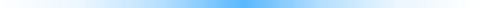 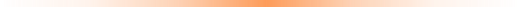 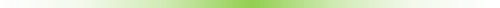 讲解路径
相关政策及管理要求
Part1
科目设置
Part2
账务处理实务
Part3
[Speaker Notes: 模板来自于 http://meihua.docer.com/]
第一部分 · 负 债
一、相关政策及管理要求
《基本准则》
第三十三条　负债的定义
负债是指政府会计主体过去的经济业务或者事项形成的，预期会导致经济资源流出政府会计主体的现时义务。
第三十四条    负债的分类
政府会计主体的负债按照流动性，分为流动负债和非流动负债。
第三十五条　负债的确认条件。
第三十六条　负债的计量属性
主要包括历史成本、现值和公允价值。
一、相关政策及管理要求
管理要求　
分类管理，及时清理，按期归还。
对于应交增值税，要合理调控，积极准备资金，保证按规定缴纳；
对于应缴款项，应当严格按照国家相关规定执行，及时、足额上缴，不得无故拖欠截留和坐收坐支；
对于借款，学校应按照国家有关法律法规，向银行和非银行金融机构借款，并且应严格控制和管理，保证按时偿还。
高等学校应当建立健全财务风险控制机制，规范和加强借入款项管理，严格执行审批程序，不得违反规定举借债务和提供担保。
二、科目设置
负债类科目共计16个
修改科目1个
合并科目1个
新增科目4个
保留科目10个
三、账务处理实务
应交增值税
应付职工薪酬
应付利息
其他应付款
预提费用
长期借款
预计负债
（一）应交增值税
1.有关文件
《关于全面推开营业税改征增值税试点的通知》（财税[2016]36号） 
《增值税会计处理规定》 （财会〔2016〕22号）
《不动产进项税额分期抵扣暂行办法》(国家税务总局公告2016年第15号) 
《纳税人提供不动产经营租赁服务增值税征收管理暂行办法》（国家税务总局公告2016年第16号 ）
《关于调整增值税税率的通知》财税〔2018〕32号
《研发机构采购国产设备增值税退税管理办法》国家税务总局公告2017年第5号
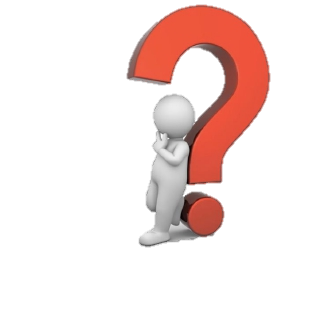 高等学校计税方法怎么选择？
高等学校哪些业务要缴纳增值税？
高等学校有哪些税收优惠呢？
2.增值税计税方法的选择
一般纳税人                    一般计税方法计税
                                
小规模纳税人                简易计税方法计税
一般纳税人发生财政部和国家税务总局规定的特定应税行为，
可以选择简易计税方法计税，但一经选择，36个月内不得变更。
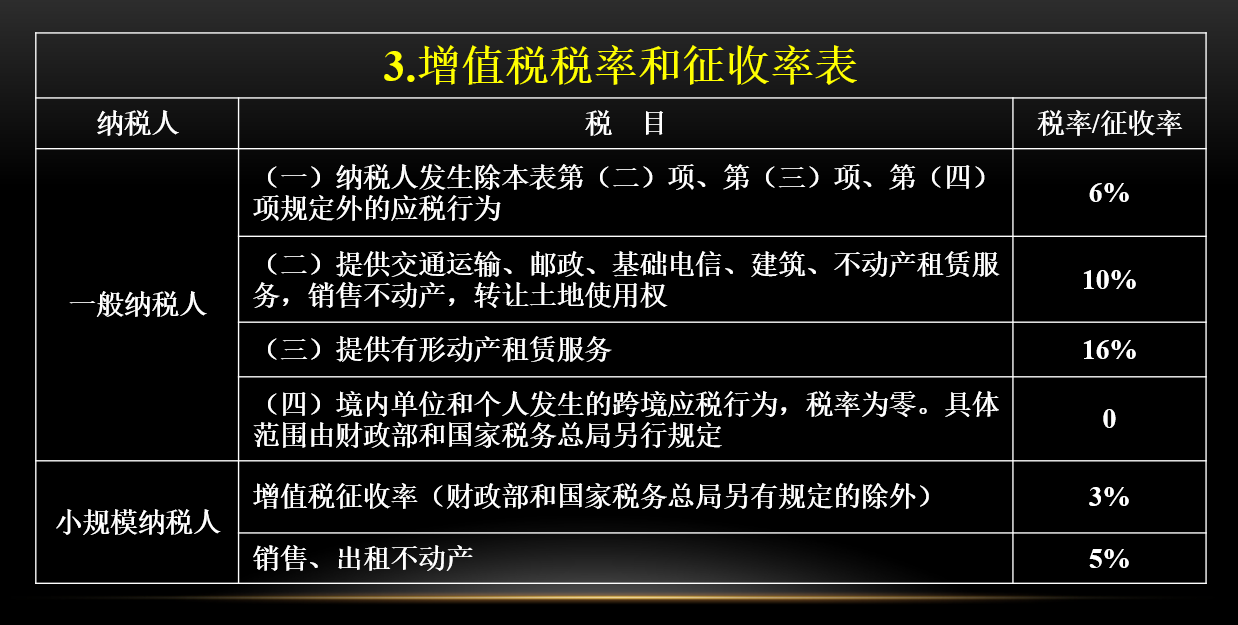 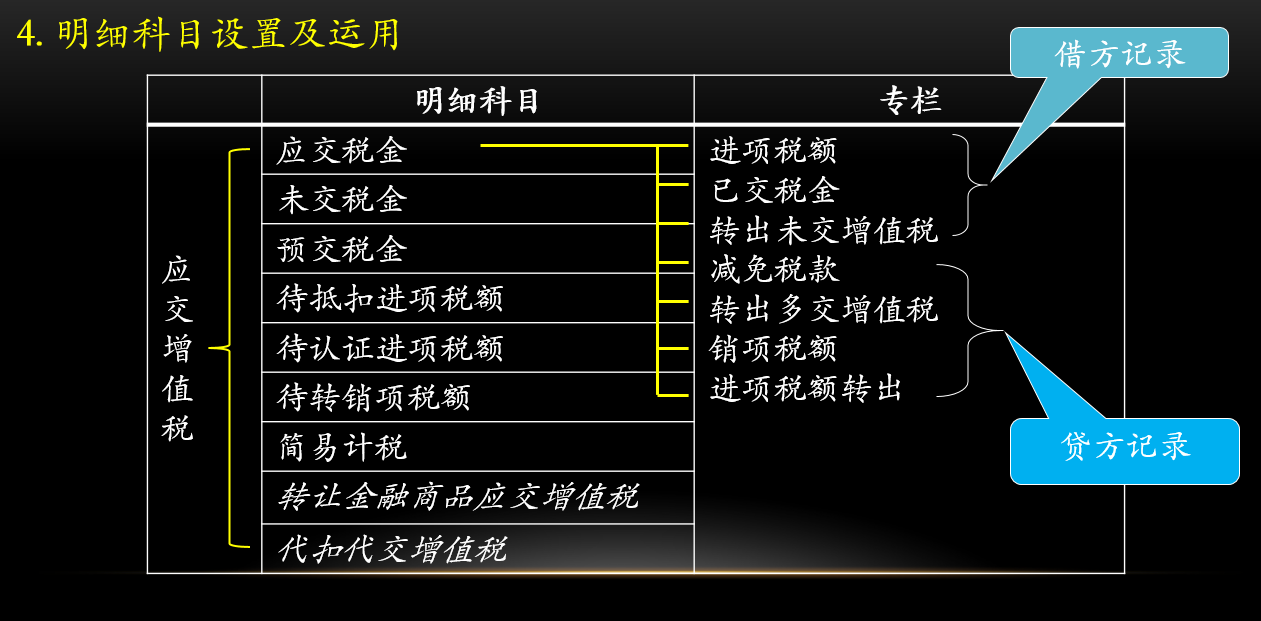 5.高等学校常见增值税涉税业务
高校增值税征税范围主要集中在横向科研项目收入、国有资产出租出借、会议承办、后勤管理等方面。
高校横向科研项目收入
若高校为一般纳税人，按6%税率计征，増值税进项可以抵扣；
   高校横向科研项目收入可以按文化体育业申请增值税的简易征收，按3%征收率计征；
若高校为小规模纳税人，按3%征收率计征，増值税进项不能抵扣；
横向经费中的技术转让、开发及与之相关的技术咨询，可办理免税申请。申请免征增值税时，须持技术转让、开发的书面合同，到纳税人所在地省级科技主管部门进行认定，并持有关的书面合同和科技主管部门审核意见证明文件报主管税务机关备查。
5.高等学校常见增值税涉税业务
国有资产租赁业务
若高校为一般纳税人，按不动产租赁服务10％税率、有形动产租赁服务16％税率缴纳增值税，并进行增值税进项抵扣；
  高等学校出租其2016年4月30日前取得的不动产，可以选择简易计税方法，
  按照5%的征收率计征。
若高校为小规模纳税人，其国有资产租货业务按5％征收率征收，不得进行进项抵扣。
5.高等学校常见增值税涉税业务
高校后勤集团
——主要是为高校师生提供后勤保障和服务。其提供的服务主要为宾馆服务、商贸服务、幼教服务、医疗服务、文印服务、学生宿舍管理、校园物业管理、停车场管理等，这些服务大多数属于生活服务业、商务辅助服务和现代服务业的经营租赁服务。
若高校后勤集团为增值税一般纳税人，生活服务业和现代服务业的商务辅助服务税率均为6%。现代服务业的经营租赁服务税率为10%。
若高校后勤集团为小规模纳税人，按3%征收率计征。
学校食堂提供餐饮服务取得的伙食费收入免征增值税。
6.一般纳税人的账务处理举例
[例1]某大学系增值税一般纳税人，2019年5月学校物理学院接受乙集团的委托，承担一项新工艺技术研发，合同金额530 000元，当月学校收到合同款并开具了增值税专用发票，该项目未在税务机关备案登记，财务部门为该笔经费设置了一个账号B（简称B课题）。
先进行价税分离换算：不含税销售额=530 000÷（1+6%）=500 000（元）
再确认销项税额： 销项税额=500 000×6%=30 000（元）
6.一般纳税人的账务处理举例
财  务 会  计
借：银行存款                                                                               530 000
     贷：事业收入—科研事业收入—横向科研收入 —B课题   500 000
             应交增值税—应交税金（销项税额）                           30 000
预  算 会 计
借：资金结存—货币资金                                                           530 000
     贷：事业预算收入—科研事业预算收入—横向科研收入  530 000
7.小规模纳税人账务处理
采用简易计税方法计税
购买资产或服务等时不能抵扣增值税，发生的增值税计入资产成本或相关成本费用。 
销售资产或提供服务时，按相应的征收率计算增值销项税额。
科目设置
应交增值税—简易计税 
                   —转让金融商品应交增值税
                   —代扣代交增值税
7.小规模纳税人的账务处理举例
[例2]某大学为小规模纳税人，适用征收率为3%，2019年3月份该学校接受甲公司委托研发新材料（W项目），该项目尚未在税务机关备案登记，项目合同金额800 000 元，该款项已存入学校银行账户，学校开具了增值税专用发票；当月W项目组购入A材料一批，取得的增值税专用发票上注明价款 300 000 元，增值税额48 000 元，材料已入库，款项尚未支付。
7.小规模纳税人的账务处理举例
（1）收到委托合同款时，价税分离
计算应纳税收入额=800 000÷(1+3%)=776 699 (元) 
计算应缴增值税=776 699×3%=23 301 (元)
财  务 会  计
借：银行存款                                                                        800 000 
    贷：事业收入—科研事业收入 —横向科研收入           776 699 
            应交增值税                                                                  23 301
预 算 会 计
借：资金结存—货币资金                                                            800 000
     贷：事业预算收入—科研事业预算收入—横向科研收入   800 000
7.小规模纳税人的账务处理举例
（2）购进材料时：  增值税额48 000计入货物成本
财  务 会  计
借：库存物品—A材料        348 000 
   贷：应付账款—甲公司       348 000
预  算 会 计         
不作账务处理
（二）应付职工薪酬
1.核算内容：
   应付给职工（含长期聘用人员）及为职工支付的各种薪酬
工资和津贴补贴[基本工资、国家统一规定的津贴补贴、规范津贴补贴（绩效工资）、改革性补贴]
社会保险费（含职业年金；从职工工资中扣缴金额+为职工缴纳的相应金额）
住房公积金（从职工工资中扣缴金额+为职工缴纳的相应金额）
（二）应付职工薪酬
2.核算过程
计算确认当期薪酬：
   借：业务活动费用/单位管理费用/经营费用/在建工程/研发支出等
       贷：应付职工薪酬——基本工资/社会保险费/住房公积金 (单位)
向职工支付薪酬：
   借：应付职工薪酬——基本工资/规范津贴补贴/改革性补贴 
      贷：财政拨款收入/零余额账户用款额度等
代扣个人所得税/社会保险费/住房公积金/为职工垫付的款项：
   借：应付职工薪酬——基本工资
      贷：其他应交税费——应交个人所得税
          应付职工薪酬——社会保险费/住房公积金 （ 个人）
          其他应收款——xx
缴纳社保保险费/住房公积金：
   借：应付职工薪酬——社会保险费/住房公积金 （个人+单位）
      贷：财政补助收入/零余额账户用款额度等
[例3]某大学2019年9月份计提工资统计表
财  务 会  计
借：业务活动费用—教育费用—工资福利费用                  1387858
     单位管理费用—行政管理费用—工资福利费用              262047
     贷：应付职工薪酬—基本工资                            614366
         应付职工薪酬—规范津贴补贴                        766195
         应付职工薪酬—改革性补贴                          269344
预  算 会 计         不作账务处理
[例4] 某大学2019年9月份工资代扣统计表
财  务 会  计
借：应付职工薪酬—基本工资                    520 830 
    贷：应付职工薪酬—社会保险费               22 601
        应付职工薪酬—住房公积金              367 697
        其他应交税费—应交个人所得税           33 092
预  算 会 计         不作账务处理
[例5] 2019年9月15日某大学计提单位为职工负担的社会保险费和住房公积金
财  务 会  计
借：业务活动费用—教育费用—工资福利费用                 344 854
    单位管理费用—行政管理费用—工资福利费用              68 046
     贷：应付职工薪酬—社会保险费                         45 202
         应付职工薪酬—住房公积金                        367 698
预  算 会 计         不作账务处理
[例6]某大学发放2019年9月份职工工资和补贴1 225 715元，通过零余额账户支付。
财  务 会  计
借：应付职工薪酬—基本工资                  190 176
        应付职工薪酬—规范津贴补贴          766 195
        应付职工薪酬—改革性补贴              269 344
   贷：零余额账户用款额度                    1 225 715
预  算 会 计
借：事业支出—教育支出—财政拨款支出—基本支出―高等教育―工资福利支出      1 037 413   
       事业支出—行政管理支出—财政拨款支出—基本支出―高等教育―工资福利支出  131 595
    贷：资金结存—零余额账户用款额度                                                                              1 225  715
[例7]某大学缴纳9月份职工社会保险费67 803元，住房公积金735 395元，通过零余额账户支付。
财  务 会  计
借：应付职工薪酬—社会保险费                        67 803
    应付职工薪酬—住房公积金                       735 395
    贷：零余额账户用款额度                         803 198
预  算 会 计
借：事业支出—教育支出—财政拨款支出—基本支出―高等教育―工资福利支出       671 603
    事业支出—行政管理支出—财政拨款支出—基本支出―高等教育―工资福利支出   131 595
    贷：资金结存—零余额账户用款额度                                                                               803 198
（三）应付利息
核算内容：
应支付的借款利息，包括短期借款、分期付息到期还本的长期借款等应支付的利息。
按期计提利息
  借：在建工程   [专门借款建设期间利息]                             资本化
      其他费用   [专门借款非建设期间利息和其他借款利息]  费用化
      贷：应付利息
实际支付利息
   借：应付利息
       贷：银行存款
注意：
一次还本付息的长期借款应支付的利息计入“长期借款—应付利息”
（四）其他应付款
核算内容：收取的押金、存入保证金、已经报销但尚未偿还银行的本单位公务卡欠款、无法偿付或债权人豁免偿还的其他应付款项等。
公务卡报销及偿还
  持卡人报销：借：业务活动费用/单位管理费用
                            贷：其他应付款
  偿还公务卡欠款：借：其他应付款
                                     贷：零余额账户用款额度等
同级财政部门预拨下期预算款和没有纳入预算的暂付款项
  收到时：借：银行存款等                              预算会计？
                      贷：其他应付款
  待到下一预算期或批准纳入预算时，借：其他应付款           借:资金结存
                                                                   贷：财政拨款收入       贷：财政拨款预算收入
采用实拨资金方式通过单位转拨给下属单位的财政拨款，也通过本科目核算
（五）预提费用
核算内容：
预先提取的已经发生但尚未支付的费用，如预提租金费用等；
单设“项目间接费用或管理费”明细科目，核算从科研项目收入中提取的项目间接费用或管理费。
账务处理：





注意：计提的借款利息费用，通过“应付利息”or“长期借款”科目核算
（五）预提费用举例
[例8]2019年7月，某大学共收到纵向科研项目经费600 000元，学校科研经费管理办法规定，按纵向科研项目经费总额的5%提取管理费。
   当月应计提管理费=600 000 × 5% = 30 000（元）
财  务 会  计
借：单位管理费用—行政管理费用                          30 000
    贷：预提费用—项目间接费用或管理费                30 000
预  算 会 计
借：非财政拨款结转—项目间接费用或管理费              30 000
    贷：非财政拨款结余—项目间接费用或管理费          30 000
（六）长期借款
核算内容：
   借款本金和一次还本付息的借款应支付的利息。设置“本金”和“应计利息”两个明细科目
账务处理：
按期计提为建造固定资产、公共基础设施等应支付的专门借款的利息时
     借 ：在建工程  [属于工程项目建设期间发生的利息 ]
          其他费用  [属于工程项目完工交付使用后发生的利息 ]
          贷 ：应付利息
按期计提其他长期借款的利息时
      借 ：其他费用
          贷 ：应付利息 [分期付息、到期还本借款的利息]
               长期借款—应计利息 [到期一次还本付息借款的利息]
（七）预计负债
1.核算内容：
  因或有事项所产生的现时义务而确认的负债，如对未决诉讼、对外提供担保等确认的负债。
2.账务处理：
 确认时， 借：业务活动费用/经营费用/其他费用等
              贷：预计负债
 实际偿付时，借：预计负债
                 贷：银行存款等
 根据确凿证据调整时，借：有关科目
                          贷：预计负债
或相反分录
第二部分 · 收  入
一、相关政策及管理要求
相关政策
《事业单位国有资产管理办法》      2006年36号部长令
《事业单位财务规则》                      2012年68号部长令
《科技成果转化法》                        2015年8月人大修正
《关于优化高校收费政策的通知》鲁价费发[2016]89号
《山东省高等学校收费管理暂行办法》 鲁政办发（2008）65号
《关于规范高等学校服务性收费和代收费的通知》鲁价费发（2011）47号
一、相关政策及管理要求
管理要求　
按规收费；
依法纳税；
各项收入全部纳入预算；
收支两条线，不坐支、不隐瞒、不截留。
一、相关政策及管理要求
《基本准则》
第四十二条  收入的定义　
收入是指报告期内导致政府会计主体净资产增加的、含有服务潜力或者经济利益的经济资源的流入。
第十九条  预算收入的定义
     预算收入是指政府会计主体在预算年度内依法取得的并纳入预算
     管理的现金流入。
一、相关政策及管理要求
第四十三条　收入的确认  应当同时满足以下条件：
与收入相关的含有服务潜力或者经济利益的经济资源很可能流入政府会计主体；
含有服务潜力或者经济利益的经济资源流入会导致政府会计主体资产增加或者负债减少；
流入金额能够可靠地计量。
第二十条  预算收入的确认
        一般在实际收到时予以确认，以实际收到的金额计量。
二、科目设置
收入类科目共计11个
新增科目5个
合并科目1个
保留科目5个
某省属高校取得以下收入应当计入哪个会计科目？
省财政厅拨付的50万元高层次人才专项经费；
省财政厅拨付的20万元科研项目经费；
市财政局拨付的15万元学科建设经费；
市财政局拨付的10万元科研项目经费；
甲企业支付的30万元横向课题经费。
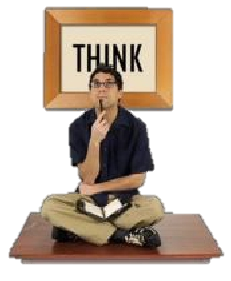 三、账务处理实务
财政拨款收入
事业收入
非同级财政拨款收入
利息收入
租金收入
其他收入
（一）财政拨款收入
1.核算内容：
      从同级财政部门取得的各类财政拨款。
同级——预算隶属关系的同一级次财政部门
各类——学生定额经费拨款、科技三项费用拨款、离退休经费、外专经费、基本建设投资、社会保障、住房改革经费等。
（一）财政拨款收入
2.关于确认基础和时点
   财政拨款收入按照收付实现制核算， 在实际收到时确认收入。
3.明细科目设置
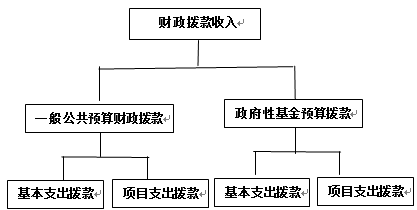 （一）财政拨款收入
想一想：以下事项如何记录？
同级政府财政部门预拨的下期预算款
没有纳入预算的暂付款项
采用实拨资金方式通过本单位转拨给下属单位的财政拨款
通过“其他应付款”科目核算，不通过本科目核算。
[例9]  2019年6月1日，某省属大学收到开户银行转来的入账通知书，列示收到省财政部门下拨的30万元高层次人才专项经费。
财  务 会  计
  借：银行存款                                                                                    300 000
    贷：财政拨款收入—一般公共预算财政拨款—项目支出拨款  300 000
预  算 会 计
  借：资金结存—货币资金                                                                          300 000
    贷：财政拨款预算收入—项目支出—教育支出—高层次人才项目    300 000
（二）事业收入
1.核算内容：
开展教学、科研及其辅助活动所取得的收入。主要包括：
通过财政专户返还的收入，如收取的学费、住宿费、考务费等；
非学历教育培训取得的收入，如收取的测试费、 培训费等；
科研收入，如承接科研项目、开展科研协作、进行科技咨询等活动取得的收入，以及从非同级政府财政部门取得的科研经费拨款。
事业收入
科研开发协作
科技咨询收入
其他
住宿费收入
市厅级
其他
国家级
省部级
学费收入
专项资金收入
培训费收入
会议费收入
考试考务费收入
测试费收入
继续教育收入
版面费收入
其他收入
其他收入
科研事业收入
教育事业收入
财政专户返还收入
其他教育事业收入
横向科研收入
非同级财政拨款
（二）事业收入
2. 账户设置：
（二）事业收入
3.重点关注：
单设“非同级财政拨款”明细科目，核算因开展科研及其辅助活动从非同级政府财政部门取得的经费拨款(纵向)；
单设“其他事业收入”明细科目，核算未采用财政专户返还方式管理的普通事业收入。比如收取的培训费；
涉税收入要依法缴纳增，如测试费、横向科研经费等。
（二）事业收入
4. 确认方法：
采用财政专户返还方式 （收支两条线）
  实现应上缴专户的收入时，   借：银行存款/应收账款等
                              贷：应缴财政款
  收到财政专户返还的收入时,  借：银行存款等  贷：事业收入
采用预收款方式
  实际收到预收款时，         借：银行存款    贷：预收账款
  以合同完成进度确认收入时， 借：预收账款    贷：事业收入
（二）事业收入
采用应收款方式
  根据合同完成进度等计算本期应收的款项/取得收款权利时。
    借：应收账款
      贷：事业收入
采用其他方式
  实际收到收入金额时，借：银行存款等
                                            贷：事业收入
（二）事业收入举例
[例10]  某大学系增值税一般纳税人，2019年9月30日，收到一笔横向课题经费 100 000元，增值税6 000元，款项已经收到。
财  务 会  计
   借：银行存款                                                                        106 000
       贷：事业收入—科研事业收入—横向科研收入            100 000
           应交增值税—应交税金（销项税额）                            6 000
预  算 会 计
   借：资金结存—货币资金                                                                 106 000
      贷：事业预算收入―科研事业预算收入—横向科研收入          106 000
（三）非同级财政拨款收入
核算内容：
从非同级政府财政部门取得的经费拨款，包括从同级政府其他部门取得的横向转拨财政款、从上级或下级政府财政部门取得的经费拨款等。
注意：因开展科研及其辅助活动从非同级政府财政部门取得的经费拨款，应当通过“事业收入——非同级财政拨款”科目核算。
（三）非同级财政拨款收入举例
[例11]   2019年6月2日，省属某大学收到市财政局拨来的学科建设款1 000 000元，款项已经到账。
财  务 会  计
  借：银行存款                                            1 000 000
     贷：非同级财政拨款收入—非本级财政拨款收入            1 000 000
预  算 会 计
 借：资金结存—货币资金                                        1 000 000
     贷：非同级财政拨款预算收入—非本级财政拨款预算收入         1 000 000
（四）租金收入
核算内容：
经批准利用国有资产出租取得并按照规定纳入本单位预算管理的租金收入；。
租赁期内各个期间按照直线法予以确认；
预收租金、后付租金、分期收取租金等方式下的账务处理与“事业收入”科目类似。
（四）租金收入举例
[例12]某大学系小规模纳税人，2019年7月1日，经有关部门批准将一套闲置办公楼（B楼）租给甲企业，合同约定每年租金120 000元，租期2年，租金采用后付方式，半年支付一次，首次支付租金时间为2019年12月31日。
预 算 会 计
（1）7—12月每月月末确认租金收入：
           不作账务处理
（2）2019年12月31日，学校银行账户收到甲企业转来的租金60 000元：
  借：资金结存——货币资金       60 000
    贷：其他预算收入——租金收入   60 000
财 务 会 计
（1）7—12月每月月末确认租金收入：
  借：应收账款——甲企业      10 000      
    贷：租金收入—B楼               9 524
        应交增值税                            476
（2）2019年12月31日，学校银行账户收到甲企业转来的租金60 000元。
  借：银行存款                        60 000   
    贷：应收账款——甲企业    60 000
（五）其他收入
核算内容：
现金盘盈收入
按照规定纳入单位预算管理的科技成果转化收入
无法偿付的应付及预收款项
置换换出资产评估增值等。
关注：
——以未入账的无形资产取得的长期股权投资
      借：长期股权投资                [评估价值加相关税费]
          贷：银行存款/其他应交税费等           [相关税费]
              其他收入                                                   [差额]
第三部分 · 费  用
一、《基本准则》
第四十五条 费用的定义
费用是指报告期内导致政府会计主体净资产减少的、含有服务潜力或者经济利益的经济资源的流出。
第四十六条 费用的确认
应当同时满足以下条件：
与费用相关的含有服务潜力或者经济利益的经济资源很可能流出政府会计主体；
含有服务潜力或者经济利益的经济资源流出会导致政府会计主体资产减少或者负债增加；
流出金额能够可靠地计量。
相关政策：
《山东省省直机关差旅费管理办法》鲁财行〔2014〕4号
《山东省省直机关培训费管理办法》鲁财行〔2017〕27号
《山东省省直机关会议费费管理办法》鲁办发（2014）5号
《关于调整省直机关会议费标准的通知》鲁财行（2016）2号
     ……
管理要求　
合理分类，科学管理；
各项费用支出全部纳入预算；
严格执行国家规定的开支范围和开支标准；
加强资金支付管理，按规定的选择支付方式。
二、科目设置
费用类科目共计8个
新增科目8个
费  用
业务活动费用
经营费用
上缴上级费用
对附属单位补助费用
单位管理费用
所得税费用
其他费用
资产处置费用
单位统一负担的其他管理费用
利息费用
坏账损失
其他相关费用
离退休费用
罚没支出
现金资产捐赠
行政管理费用
教育费用
科研费用
后勤保障费用
费用账户设置
三、账务处理实务
业务活动费用
单位管理费用
经营费用
资产处置费用
其他费用
（一）业务活动费用
1.核算范围
开展教学活动及其教学辅助活动所发生的各项费用，主要分为教育费用和科研费用。
教育费用通常包括以下部门为培养各类学生发生的费用。
     部门：各学院（系）和教辅部门。
     教辅部门：教务处、团委、学生工作部、实习实训中心、实验室中心、
                       网络中心、图书馆、电教中心、宣传部、博物馆和档案馆等。
科研费用指科研处、研究院等研究机构的费用。
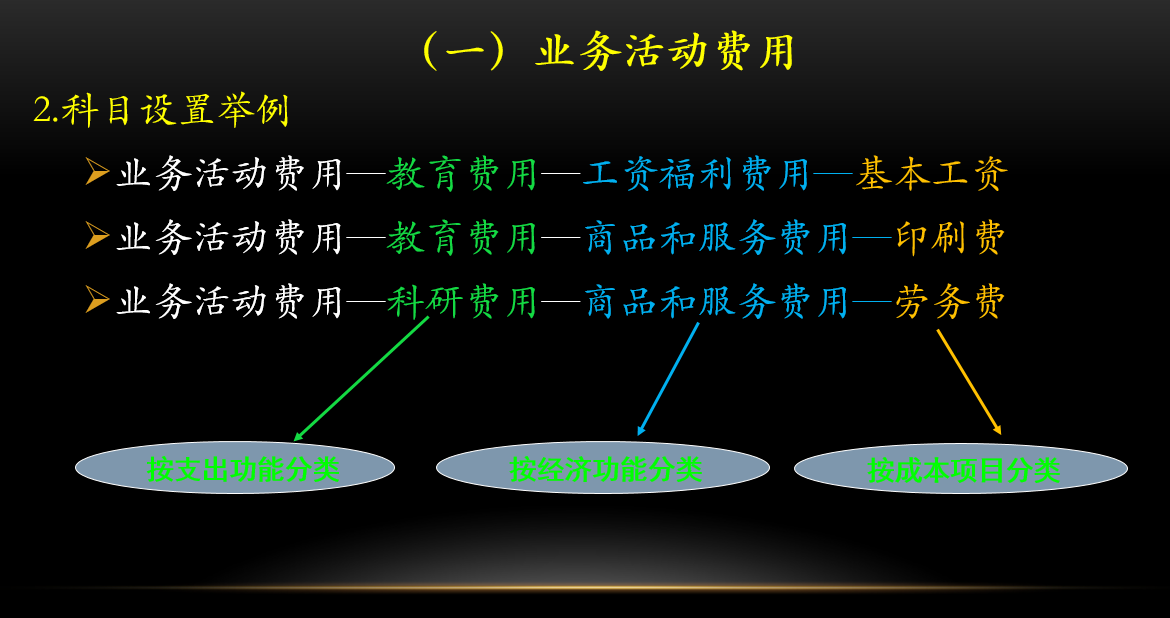 （二）单位管理费用
1.核算范围
     校级行政及后勤管理部门开展管理活动发生的各项费用。
主要包括：人员经费、公用经费、资产折旧（摊销）等费用，以及由单位统一负担的离退休人员经费、工会经费、诉讼费、中介费等。
分类：
行政管理费用：行政管理活动
后勤保障费用：学校统一负担后勤保障费用
离退休费用：离退休人员工资、补助、活动经费等
单位统一负担的其他管理费用：工会经费、诉讼费、中介费等。
（二）单位管理费用
2. 科目设置举例
单位管理费用—后勤保障费用—商品和服务费用—维修费
单位管理费用—行政管理费用—商品和服务费用—劳务费
单位管理费用—行政管理费用—折旧费—家具（资产处）
按支出功能分类
按经济功能分类
（三）资产处置费用
1.核算范围：核算单位经批准处置资产时发生的费用，包括转销的被处置资产价值，以及在处置过程中发生的相关费用或者处置收入小于相关费用形成的净支出。
2.资产处置形式：
按照规定报经批准出售、出让、转让、置换、无偿调拨、对外捐赠（主动处置）；
资产盘亏、报废、毁损以及货币性资产损失核销等（被动处置）。
3.科目核算：
通过“待处理财产损溢”科目核算时：应当先通过“待处理财产损溢”科目进行核算，再将处理资产价值和处理净支出计入本科目。   净收益？
                                                          应缴财政款
（三）资产处置费用
不通过“待处理财产损溢”科目核算时
3.处置过程中取得收入的： 
借：银行存款等           [取得价款] 
      资产处置费用     [处置净支出] 
   贷：银行存款等        [相关费用] 
         应缴财政款      [处置净收入] 
    注：无预算会计处理
1.转销被处置资产价值（按照规定报经批准）： 
借：资产处置费用 
    固定资产累计折旧等 
    贷：库存物品/固定资产等    [账面余额] 
2.处置过程中仅发生相关费用的： 
借：资产处置费用         借：其他支出 
    贷：银行存款等       贷：资金结存
（三）资产处置费用举例
[例13]   2019年7月，某大学按照规定报经批准处置实验设备100万元，该项设备已折旧90万元，处置过程中取得变价收入2万元，发生拆除、评估及运输费用5万元。
财  务 会  计
  （1）报经批准处置
   借：资产处置费用—固定资产  100 000
   固定资产累计折旧—专用设备  900 000
   贷：固定资产—专用设备      1 000 000
（2）取得变价收入，支付处置费用
   借： 银行存款                    20 000
          资产处置费用—固定资产    30 000
          贷：银行存款             50 000
预  算 会 计
  (1)报经批准处置
           不作账务处理
  (2)取得变价收入，支付处置费用
  借：其他支出—资产处置费用—其他资金支出（资产管理处  资产处置费用）  30 000 
   贷：资金结存—货币资金       30 000
（四）其他费用
核算内容
利息费用、坏账损失、罚没支出、现金资产捐赠支出以及相关税费、运输费等。     
相关税费、运输费等
一般情况下，计入资产成本
接受捐赠/无偿调入以名义金额计量的资产，以及成本无法可靠取得的公共基础设施等发生的相关税费、运输费等，计入其他费用
单位发生的与受托代理资产相关的税费、运输费、保管费等，计入其他费用。
第四部分 · 净资产
一、相关政策及管理要求
《基本准则》
第三十九条 净资产的定义
净资产是指政府会计主体资产扣除负债后的净额。
第四十条  净资产的计量
净资产金额取决于资产和负债的计量。
一、相关政策及管理要求
特征及管理要求　
净资产是一个总体概念，即不区分财政拨款还是非财政拨款，也不区分项目完成还是未完成。
加强自身的净资产管理理念，不断完善净资产保值增值机制。
每一项净资产都有特定的来源渠道，应当按规定的用途使用，不可以随意支配。
二、科目设置
净资产类科目共计7个
新增科目6个
保留科目1个
累计盈余、专用基金和权益法调整，年末有余额，其他年末无余额；
本期盈余和无偿调拨净资产，月末有余额，年末无余额。
入账原则
一般只考虑财务会计的有关账务处理；
从本年度非财政拨款结余或经营结余中提取专用基金——职工福利基金、学生奖助基金、留本基金的使用，需考虑编制财务会计分录和预算会计分录。
除专用基金和权益法调整外，其他净资产类科目不设置明细科目
三、账务处理实务
累计盈余
专用基金              
权益法调整
本期盈余
本年盈余分配
无偿调拨净资产
以前年度盈余调整
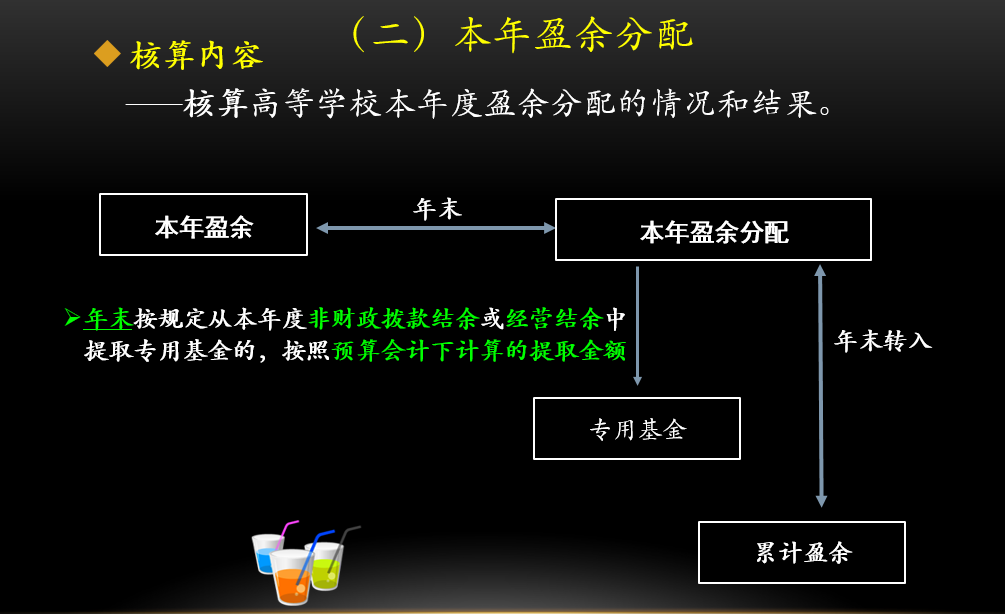 （二）本年盈余分配
核算内容
    ——核算高等学校本年度盈余分配的情况和结果。
年末
本年盈余
本年盈余分配
年末按规定从本年度非财政拨款结余或经营结余中提取专用基金的，按照预算会计下计算的提取金额
年末转入
专用基金
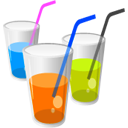 累计盈余
（三）专用基金
1.核算内容：
   按照规定提取或设置的具有专门用途的净资产，主要包括职工福利基金、学生奖助基金、留本基金、科技成果转换基金等。
职工福利基金：按照预算会计下本年度非财政拨款结余或经营结余的40%确定。用于学校职工的集体福利设施、集体福利待遇等的资金。
学生奖助基金：按事业预算收入的5%足额提取。用于学费减免、勤工助学、校内无息借款、校内奖助学金等。
留本基金：核算高等学校使用捐赠资金建立的具有永久性保留本金或在一定时期内保留本金的限定性基金。
其他基金
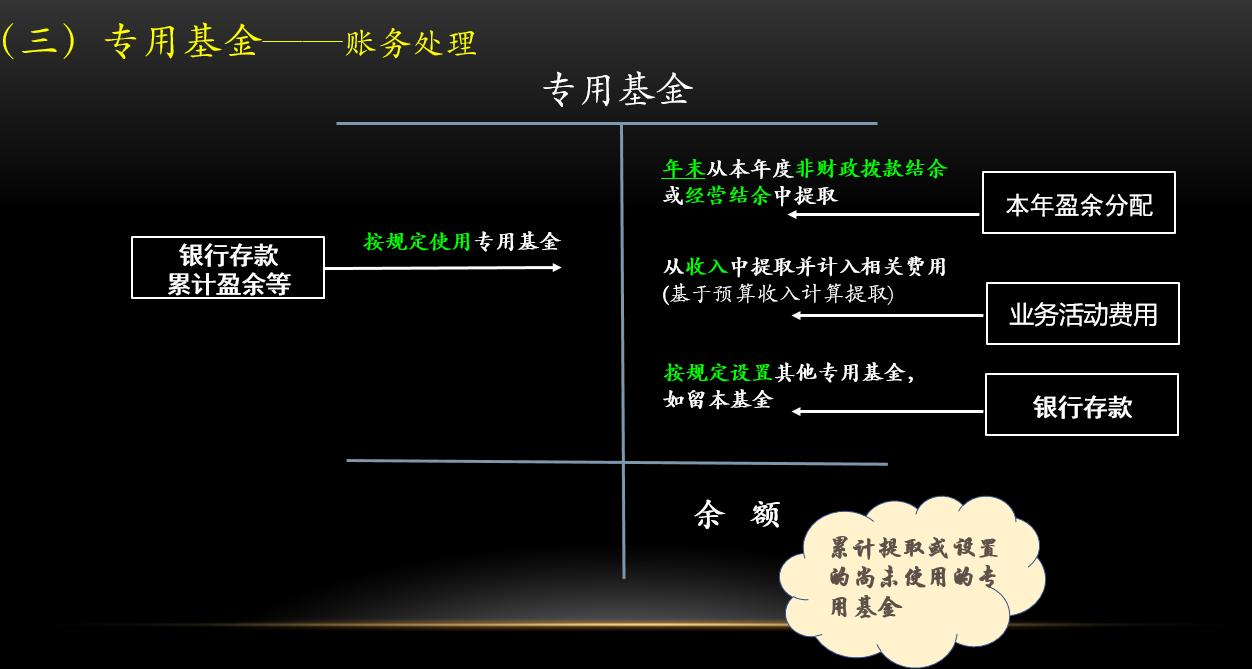 （三）专用基金—职工福利基金举例
[例14]年末，学校其他结余40万元,经营结余10万元，按40％提取职工福利基金20万元。
财  务 会  计
借：本年盈余分配                  200 000
 贷：专用基金—职工福利基金       200 000
预  算 会 计
借：非财政拨款结余分配        200 000
   贷：专用结余               200 000
[例15]学校使用职工福利基金，转账支付健身器材3万元。
财  务 会  计
借：固定资产                                        30 000
     贷：银行存款                                   30 000
借：专用基金——职工福利基金        30 000
      贷：累计盈余                                   30 000
预  算 会 计
借：专用结余                   30 000
贷：资金结存—货币资金         30 000
双分录
（四）无偿调拨净资产
核算内容
核算单位无偿调入或调出非现金资产所引起的的净资产变动金额
无偿调拨净资产与捐赠收入、捐赠支出的根本区别在于前者具有强制性、后者具在自愿性、公益性。
（四）无偿调拨净资产
取得无偿调入的资产
    借：库存物品/长期股权投资/固定资产/公共基础设施等
       贷：银行存款/零余额账户用款额度等[相关费用]
               无偿调拨净资产 
 无偿调出资产
     借：无偿调拨净资产
              固定资产累计折旧/公共基础设施累计折旧（摊销）等
        贷：库存物品/长期股权投资/固定资产/公共基础设施等
      借：资产处置费用
         贷：银行存款/零余额账户用款额度等[相关费用]
年末结转    借或贷：无偿调拨净资产
                                    贷或借：累计盈余
（五）以前年度盈余调整
核算内容
本年度发生的调整以前年度盈余的事项，包括本年度发生的重要前期差错更正涉及调整以前年度盈余的事项
调整增加/减少以前年度收入/费用：
   借：有关科目       贷：以前年度盈余调整
调整减少/增加以前年度收入/费用：
   借：以前年度盈余调整      贷：有关科目
盘盈的各种非流动资产报经批准后处理：
   借：待处理财产损溢    贷：以前年度盈余调整
经过上述调整后转入累计盈余
   借或贷：累计盈余    贷或借：以前年度盈余调整
（六）累计盈余
核算内容
高等学校历年实现的盈余扣除盈余分配后滚存的金额，以及因无偿调入调出资产产生的净资产变动额；
按照规定上缴、缴回、单位间调剂结转结余资金产生的净资产变动额；
对以前年度盈余的调整金额。
（1）年末转入“本年盈余分配”科目余额
（2）年末转入“无偿调拨净资产”科目余额
（3）转入 “以前年度盈余调整”科目余额
（4）按照规定上缴财政拨款结转结余、缴回非财政拨款结转资金、向其他单位调出财政拨款结转资金
      借：累计盈余      贷：财政应返还额度/零余额账户用款额度/银行存款等
      按照规定从其他单位调入财政拨款结转资金
     借：零余额账户用款额度/银行存款等      贷：累计盈余
（5）使用专用基金购置固定资产/无形资产的
          借：固定资产/无形资产           同时：借：专用基金 
                贷：银行存款等                                   贷：累计盈余
（七）权益法调整
核算内容
    ——长期股权投资采用权益法核算时，按照被投资单位除净损益和利润分配以外的所有者权益变动份额调整长期股权投资账面余额而计入净资产的金额。
账务处理
年末，按所有者权益变动应享有的份额
    借或贷：长期股权投资——其他权益变动
         贷或借：权益法调整
处置相关投资时  借或贷：权益法调整             
                                     贷或借：投资收益
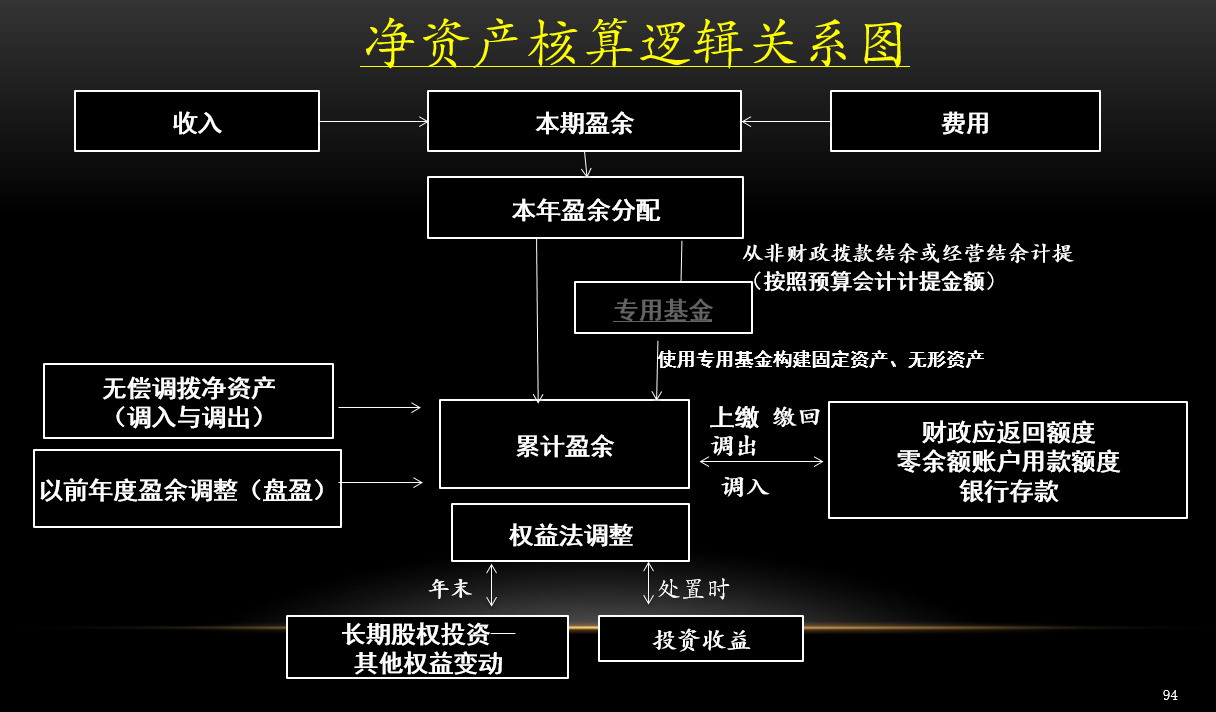 谢谢大家！